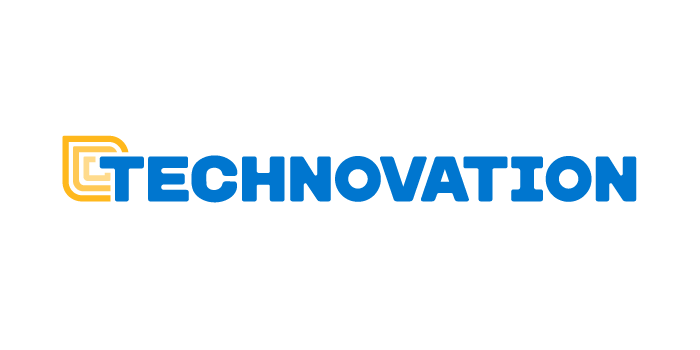 Aplicações de codificação
Eventos e acções
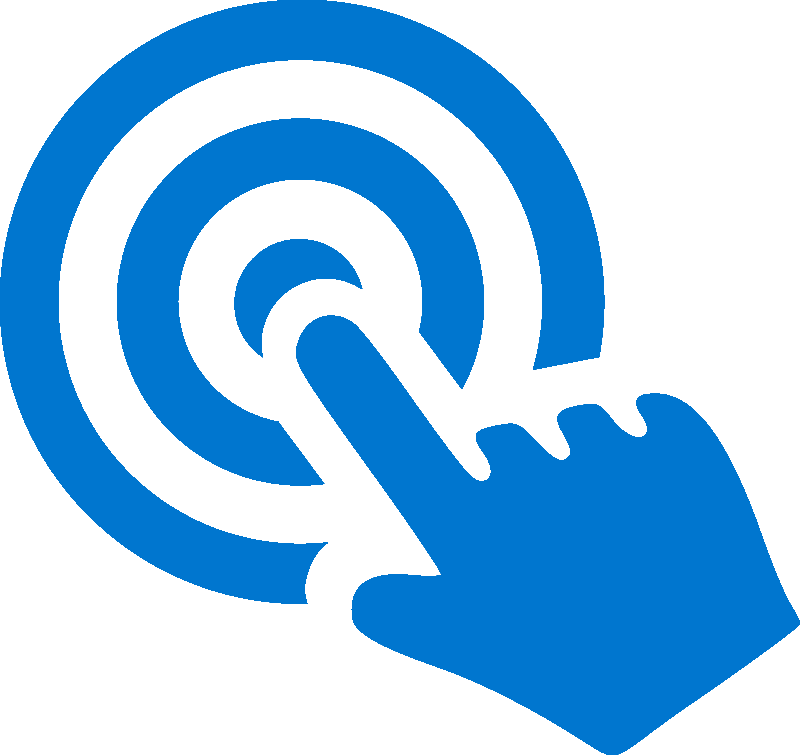 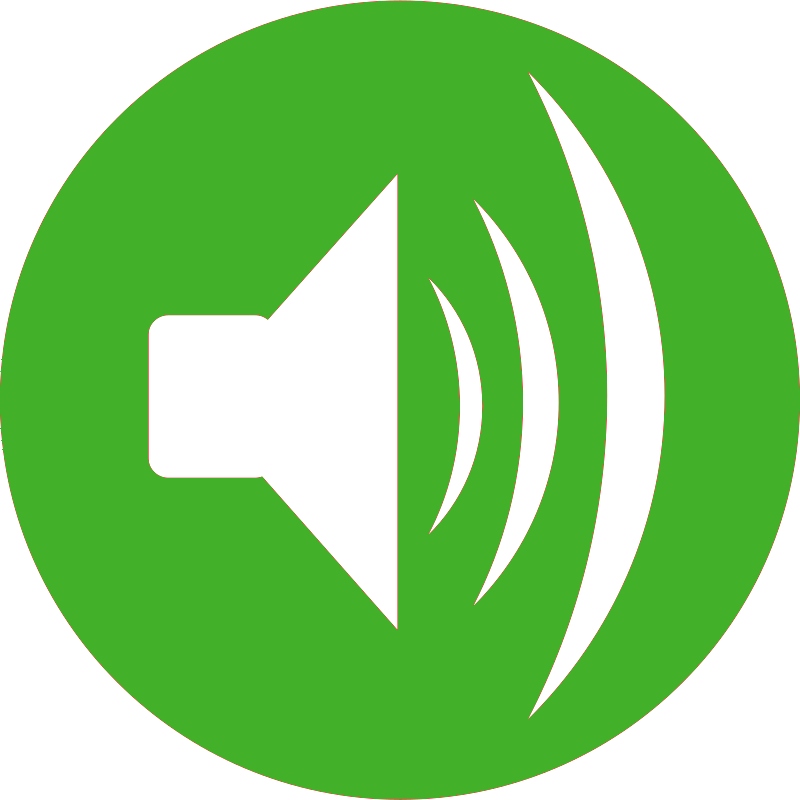 FALA COMIGO
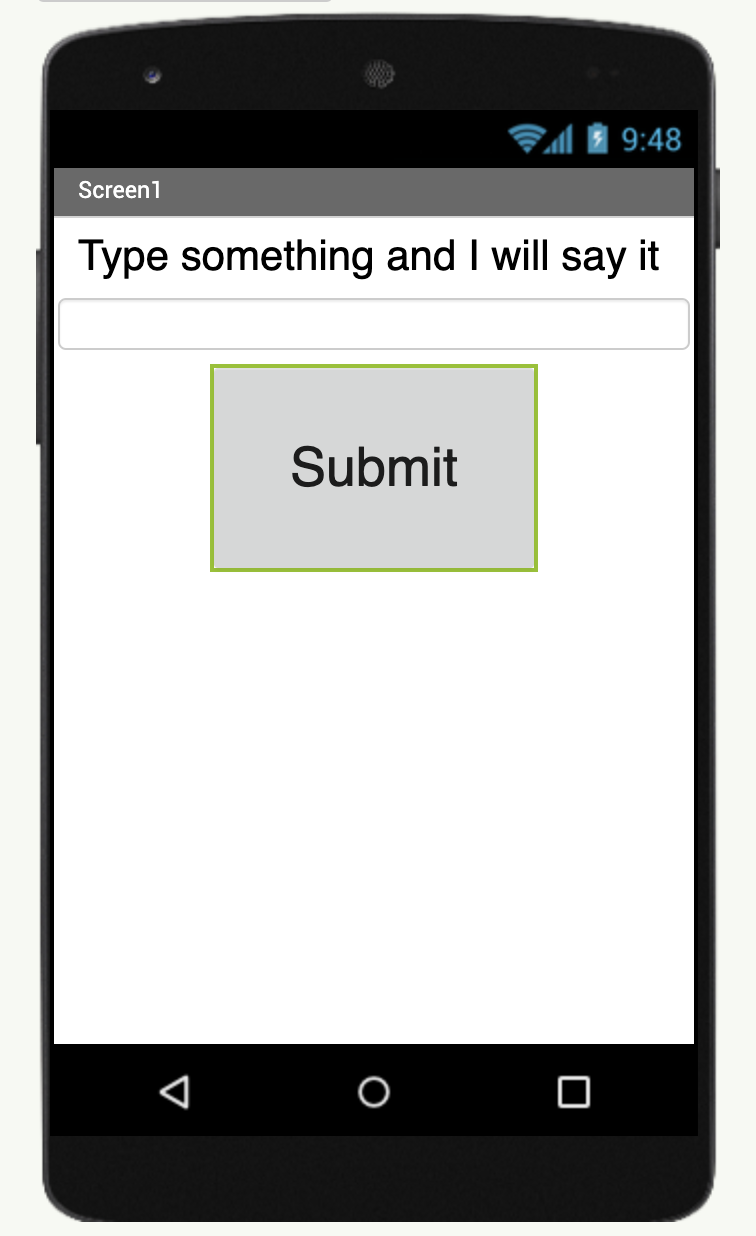 EVENTO
botão do utilizador pressiona

ACÇÃO
app fala
eventos
Os eventos são quando algo acontece na aplicação

Como quando um utilizador carrega num botão






No MIT App Inventor, os blocos de eventos são de cor dourada

E ⊂ forma
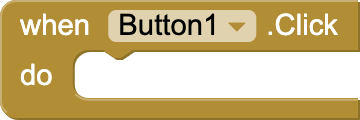 acções
As acções são quando a aplicação faz algo

Como quando o texto é falado






No MIT App Inventor, os blocos de acção são de cor púrpura

E cabem dentro do bloco de eventos
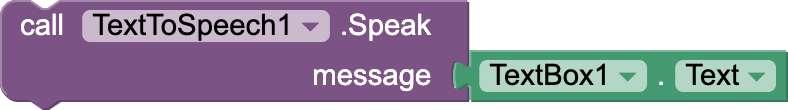 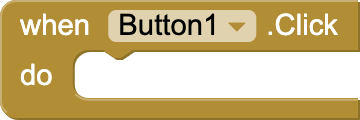 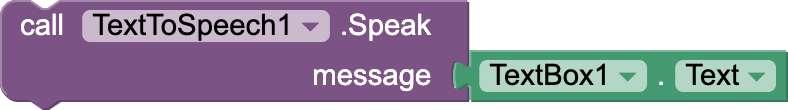